Population genetics of malaria vectors
December 1, 2022
[Speaker Notes: dsyamuzu@ug.edu.gh | dsyamuzu@well.ox.ac.uk]
Learning objectives
Trainees to understand 
the kinds of sampling techniques that can be used to study vector populations
the mutations that are relevant for tracking insecticide resistance alleles
how to  assess the population structure of major malaria vectors.
how to perform genome-wide scans for signals of recent evolutionary selection in the vector populations
Introduction
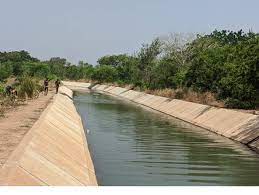 There is the need to for an indepth of the vector ecology.
What are some of the major vectors within the population of interest
 What strategic interventions target vectors that could impose some selection pressure on the population:
Long lasting insecticide treated bed nets 
Standard vs standard plus Piperonyl Butoxide (PBO)
Pre-and post PBO net distribution 
Indoor Residual spraying (IRS) 
Time points for IRS
Strategy and chemicals used 
Wide spread use of branded pyrethroid-based aerosols
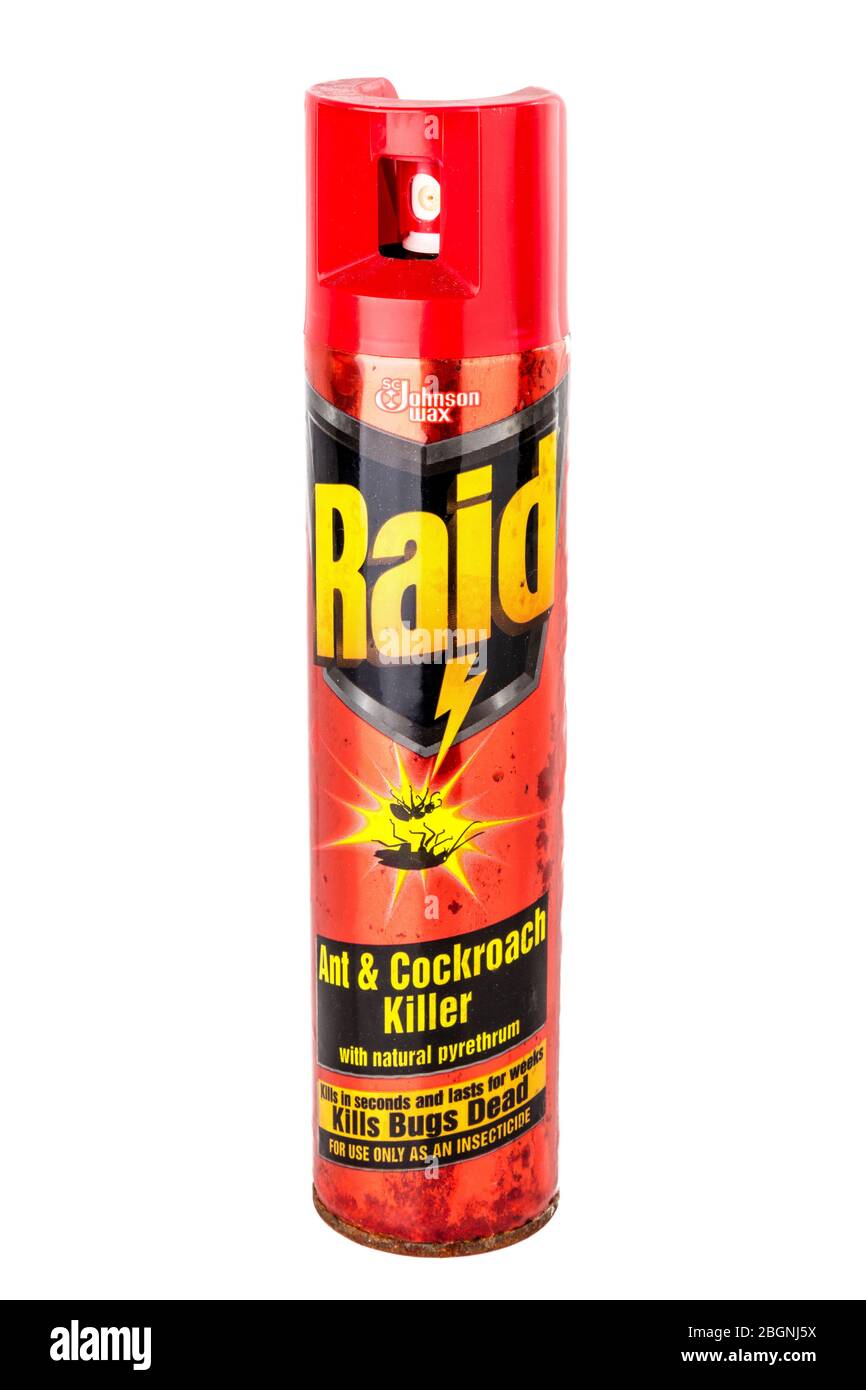 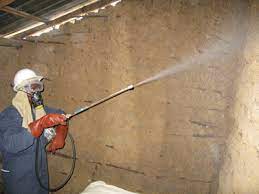 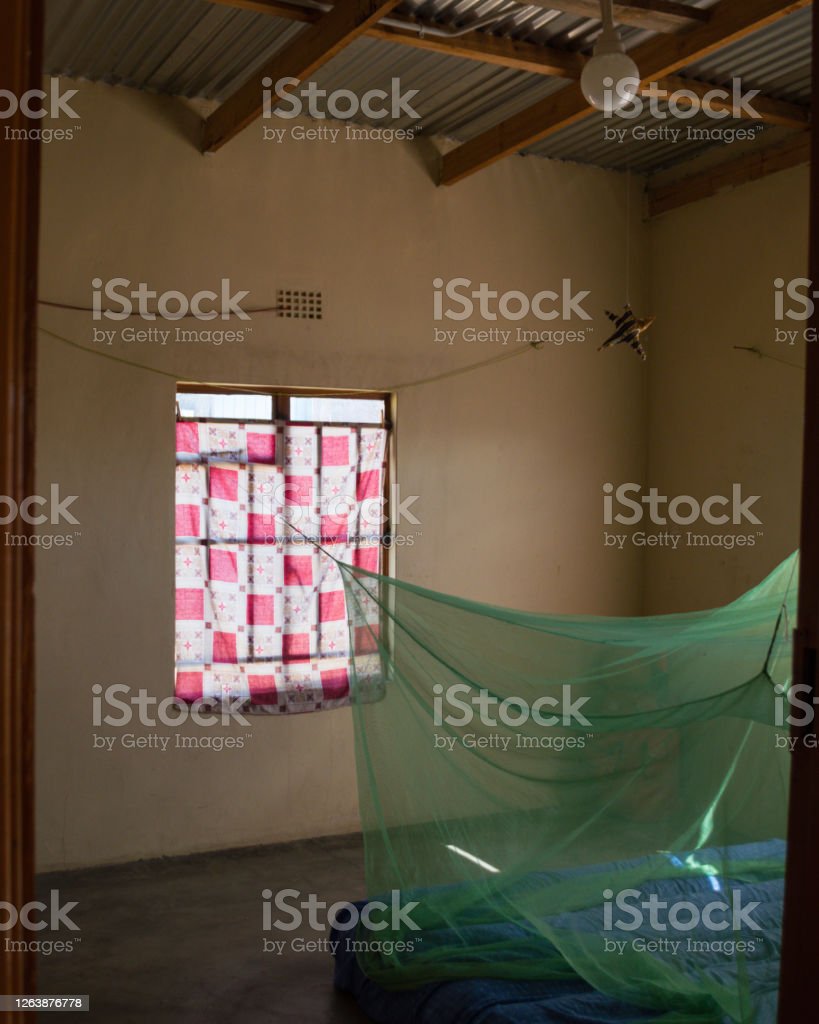 Field sampling methods
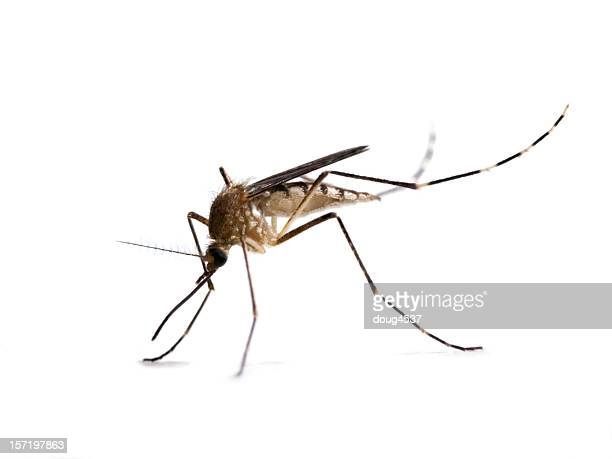 Mosquito sampling techniques wild adult mosquitoes:
CDC Light trap catches
Pyrethroid spray catches, and 
Human landing catches
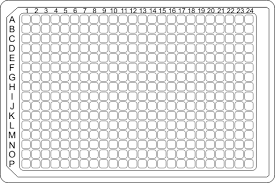 Basic metadata that helps to strengthen the testing of your research hypothesis
Morphological identifcation and storage in 70% ethanol
Later genetic identification and confirmation using ANOSPP from MalariaGEN
Sequencing and variants datasets
Choose an appropriate platform for sequencing e.g Illumina HiseqX platform
Three types of data can potentially be produced for each sample:
Single Nucleotide Polymorphisms (SNPs) 
Copy number variant (CNV)
SNPs passing QC can be phased into haplotypes
There are existing MalariaGEN pipelines for curation and quality control.
What types of analysis can be performed?
Vector Abundance
Number of samples sequenced per year by location in the KNDs from 2016- 2018
Pyrethroid target-site resistance in An. gambiae
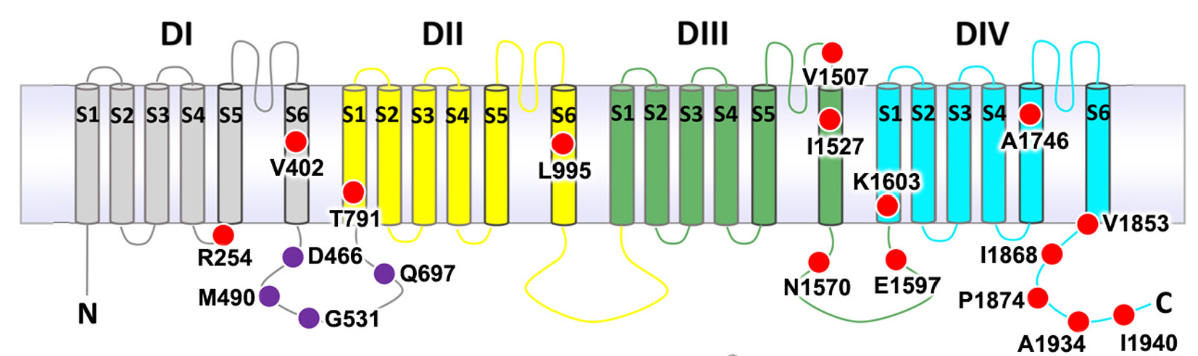 Multiple SNPs and SNP combinations are evolving within the Vgsc gene targeted by pyrethroids-- Clarkson et al. (2021) https://doi.org/10.1111/mec.15845
Pyrethroid target-site resistance –An. gambiae
Northern
Southern
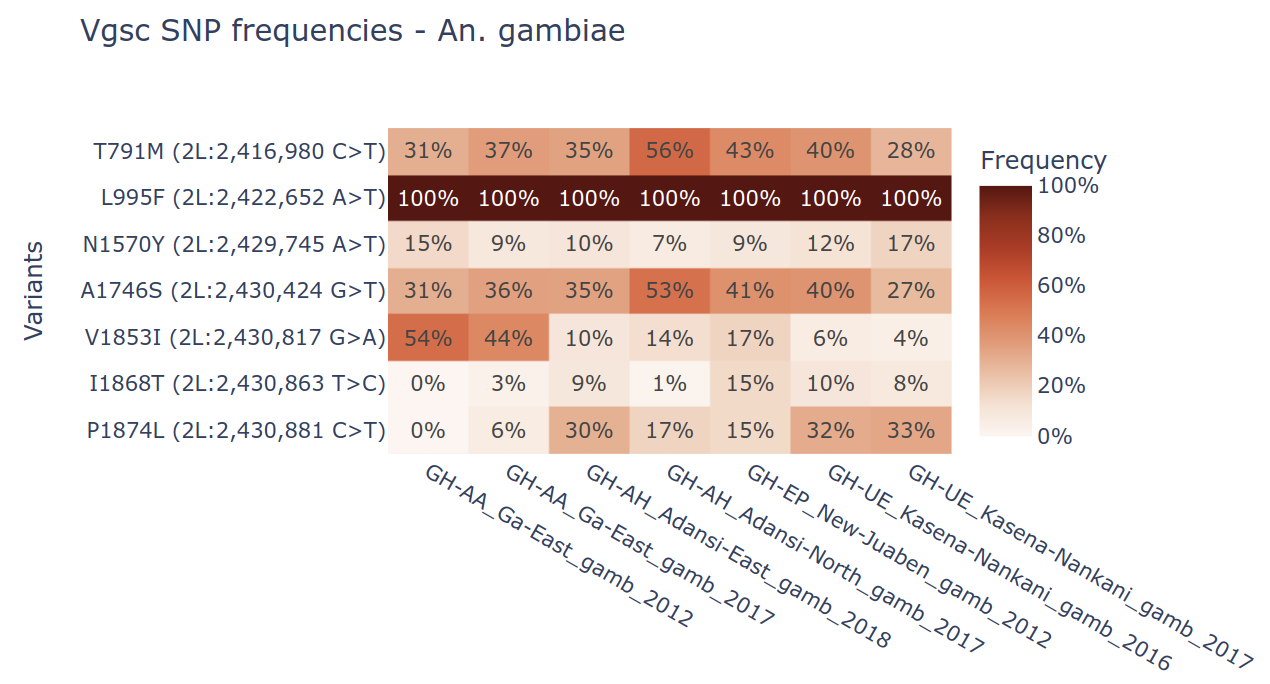 L995F ("kdr west") fixed in all 
locations
Pyrethroid target-site resistance – An. coluzzii
Northern
Southern
Pyrethroid target-site resistance is fixed in all locations - all mosquitoes have either L995F or V402L+I1527T
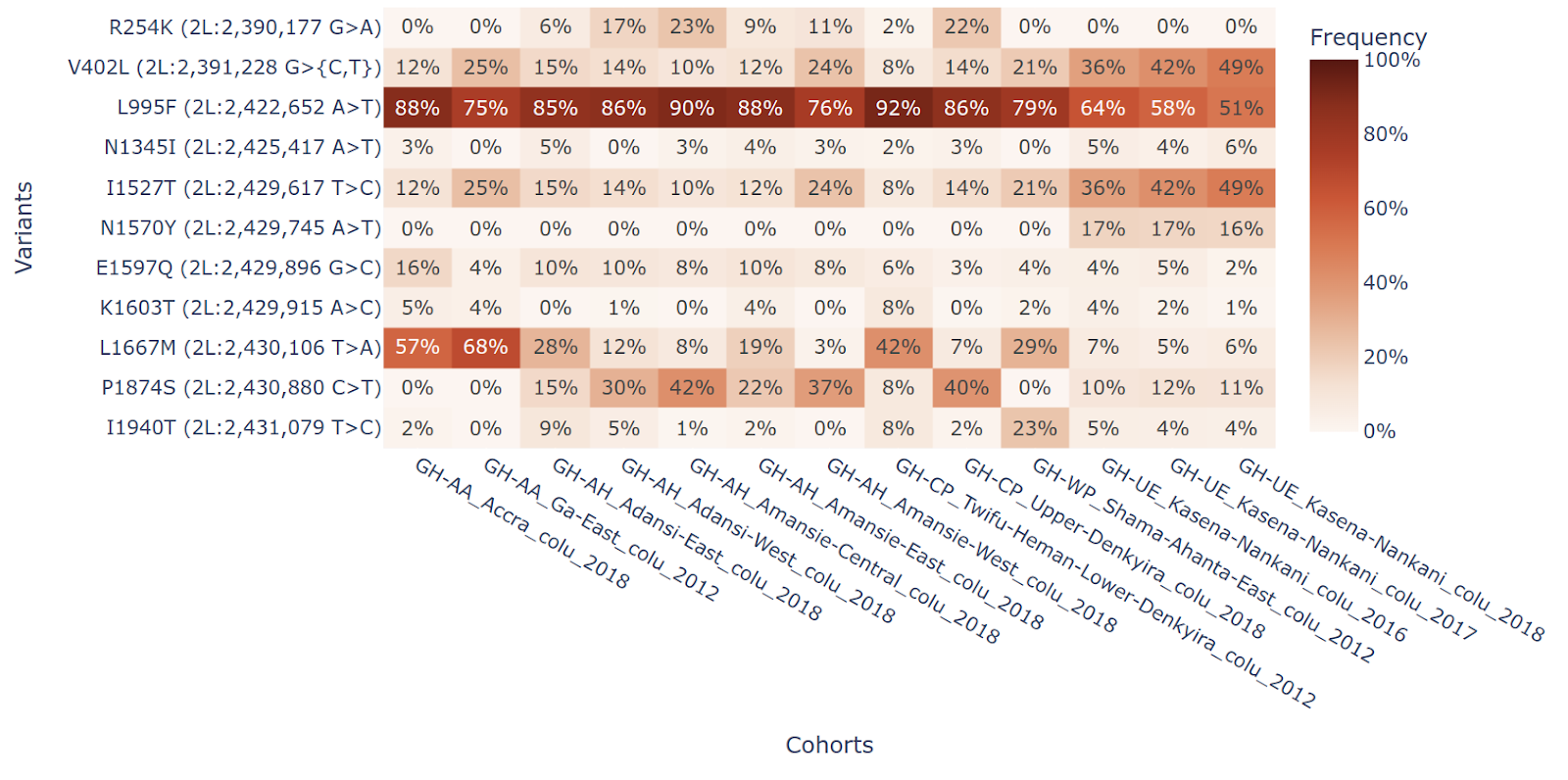 V402L+I1527T is increasing only in northern locations
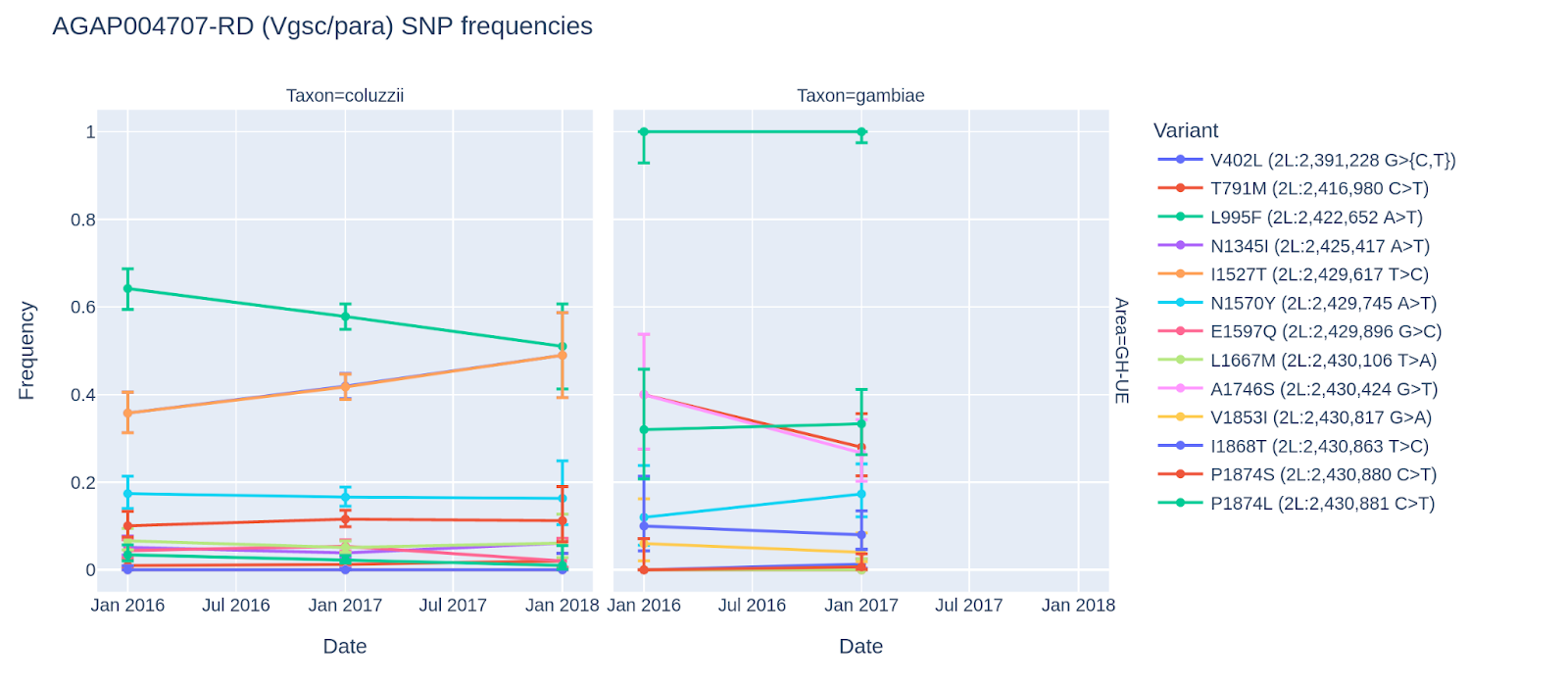 Trends in Pyrethroid target-site resistance over time
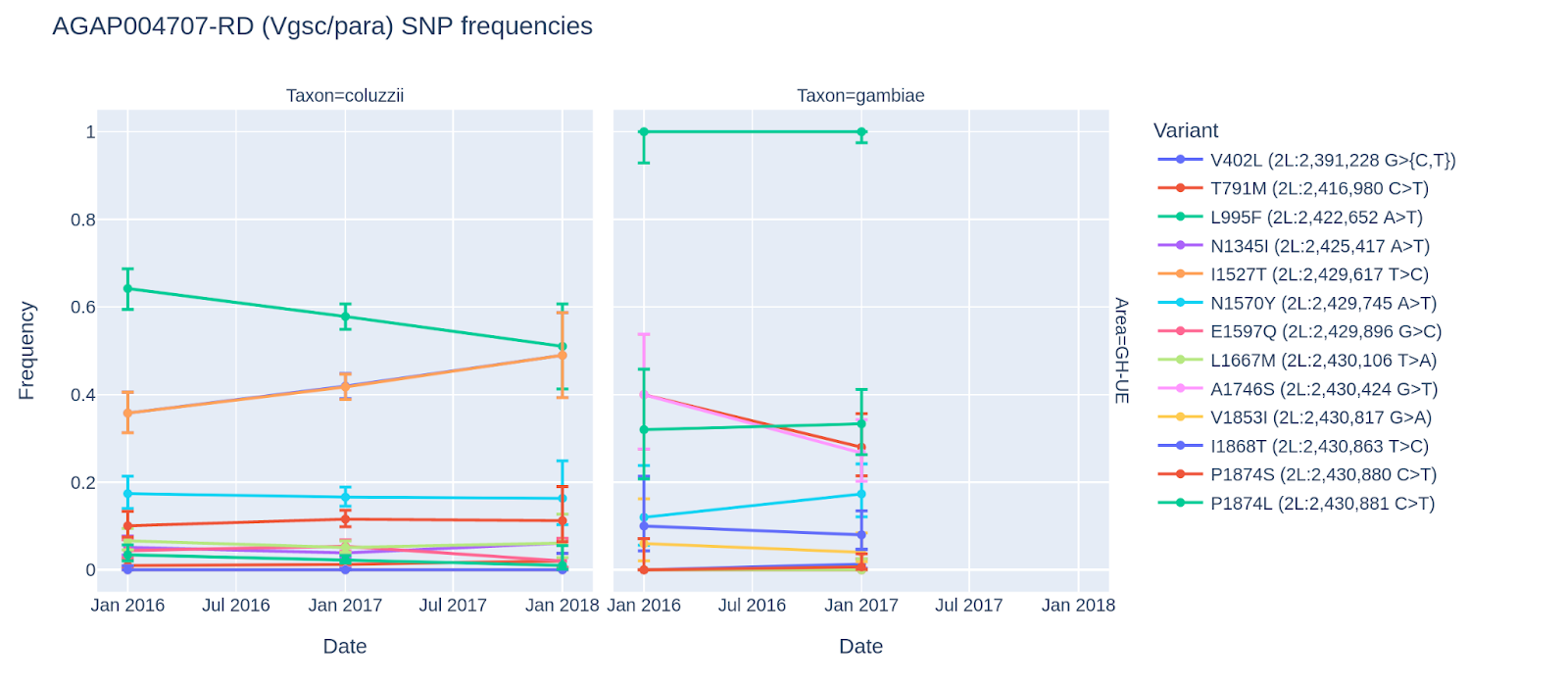 Decreasing 
L995F-kdr
Increasing 
V402L + I1527T
It appears that in northern Ghana coluzzii, the double mutant (V402L + I1527T) is outcompeting the widespread kdr allele L995F.
[Speaker Notes: The increase in both V402L and I1527T alleles , and concomitant drop in L995F from 2016 to 2018 is obsvious]
Pyrethroid metabolic resistance over time
Gene copy number variant frequencies for Cyp6aa/p locus, over time, in northern coluzzii.
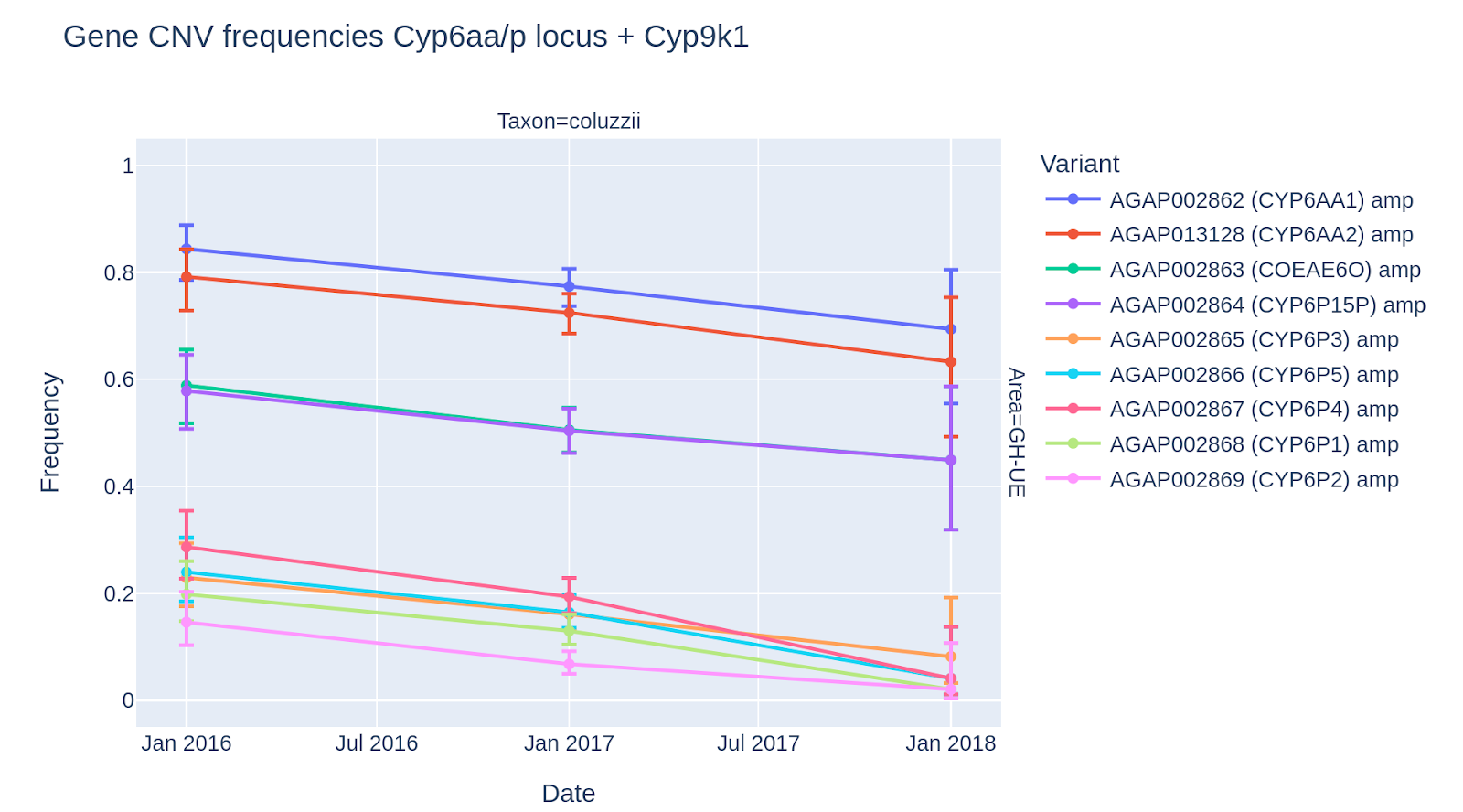 Could the consistent decrease of all CNVs at this locus be linked with the increase in pyrethroid target-site allele combination V402L + I1527T over the same period?
[Speaker Notes: Interestingly all CNVs at this locus decrease over time in northern An. coluzzii]
Pyrethroid metabolic resistance in An. gambiae
Gene copy number variant frequencies for genes with links to pyrethroid resistance.
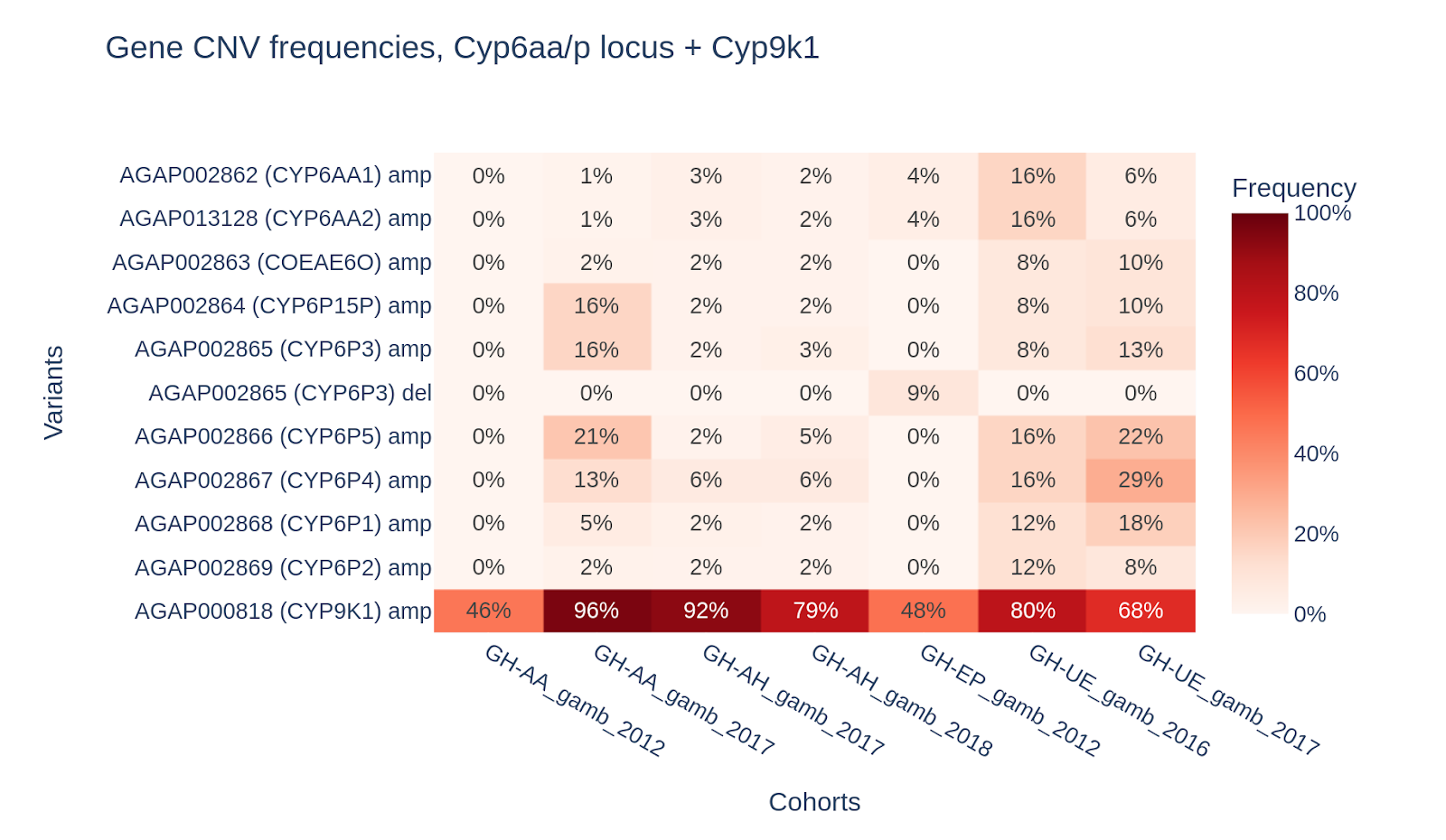 *
*
Results suggest that An. gambiae from across Ghana are increasing pyrethroid metabolism using amplification of the  CYP9K1 gene.
Pyrethroid metabolic resistance in An. coluzzii
Gene copy number variant frequencies for genes with links to pyrethroid resistance.
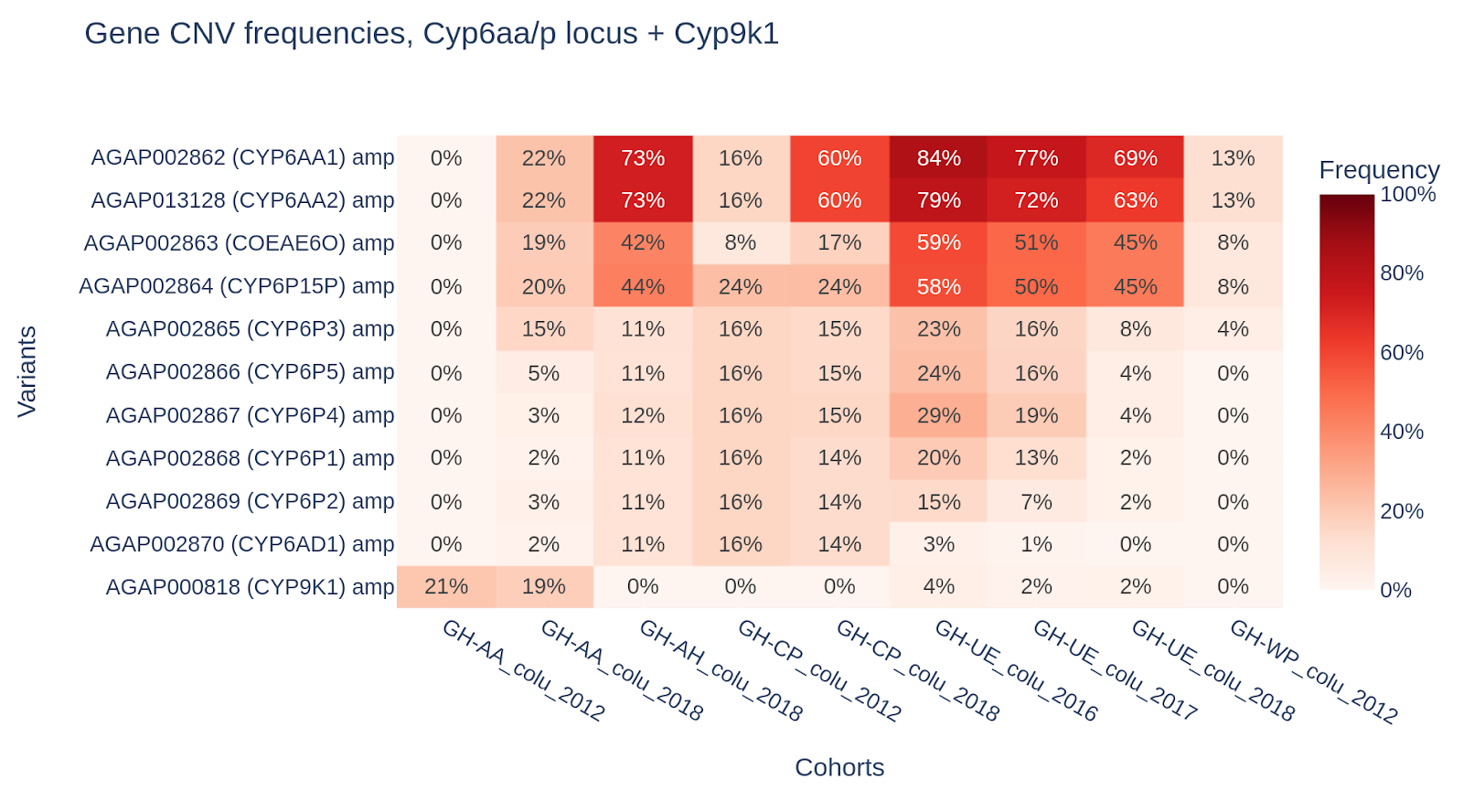 *
*
*
An. coluzzii cohorts from Ghana are generally increasing pyrethroid metabolism using amplification of the  genes in the CYP6AA1/P cluster.
Population structure – An gambiae
No systematic population structure between nortthern and southern Ghana, but …..
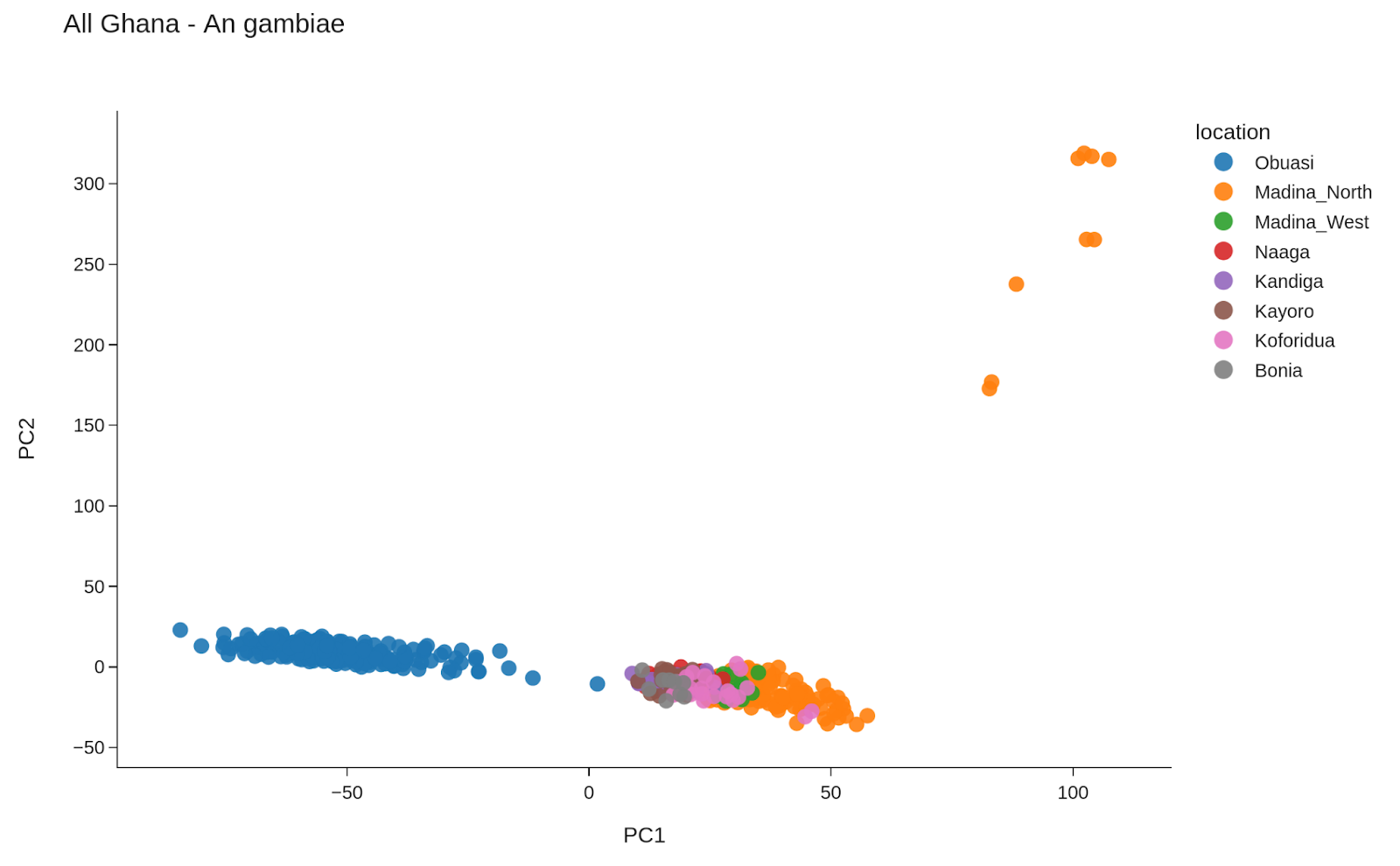 Structure between samples from Obuasi and all other samples
No structure was evident in northern samples
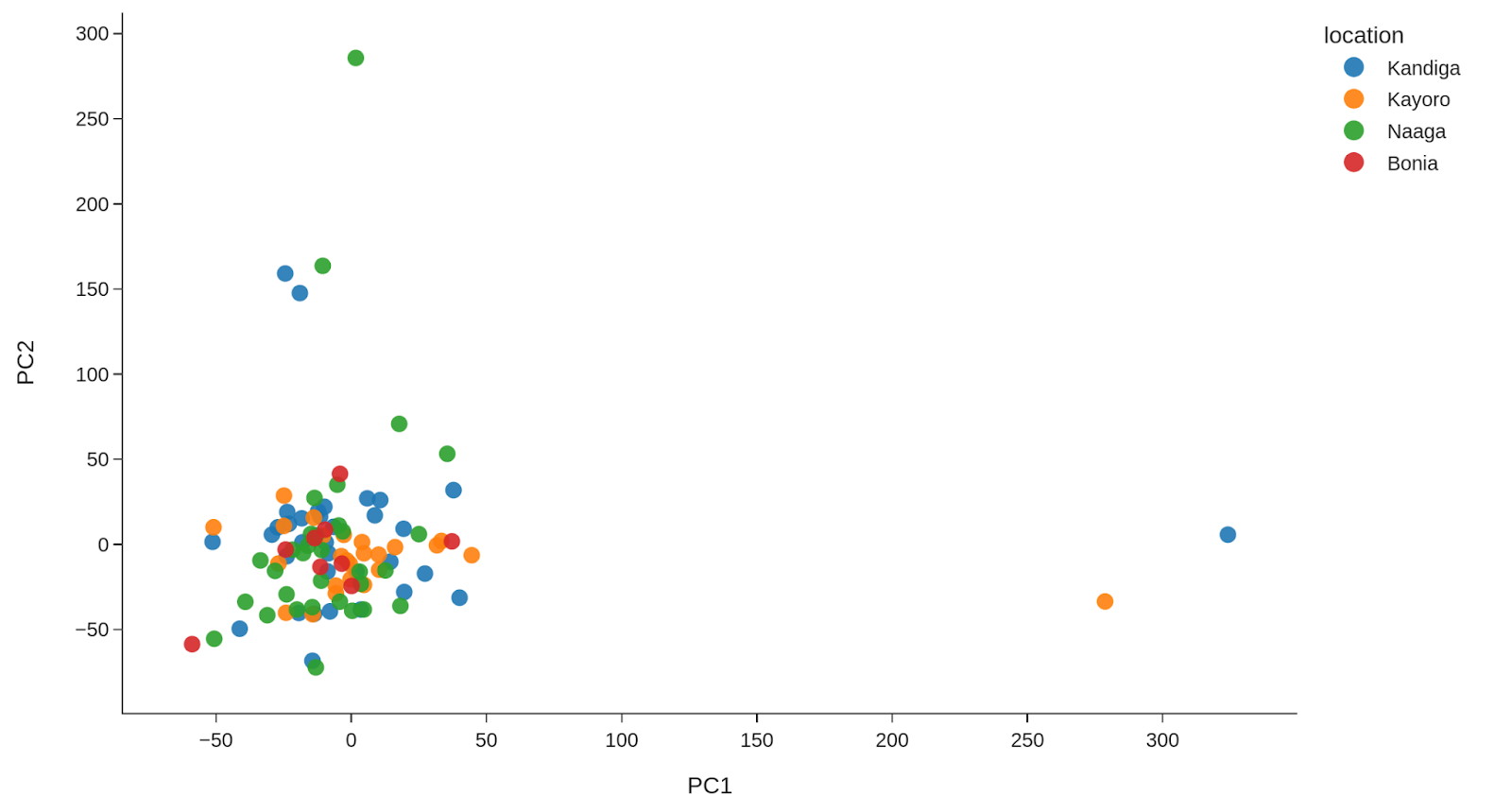 Obuasi is mining town which underwent intense IRS and larviciding activities by AGAMAL Malaria Control LTD in collaboration with the NMCP
Genome-wide signals of selection
Cyp6p3 locus
Keap 1 gene
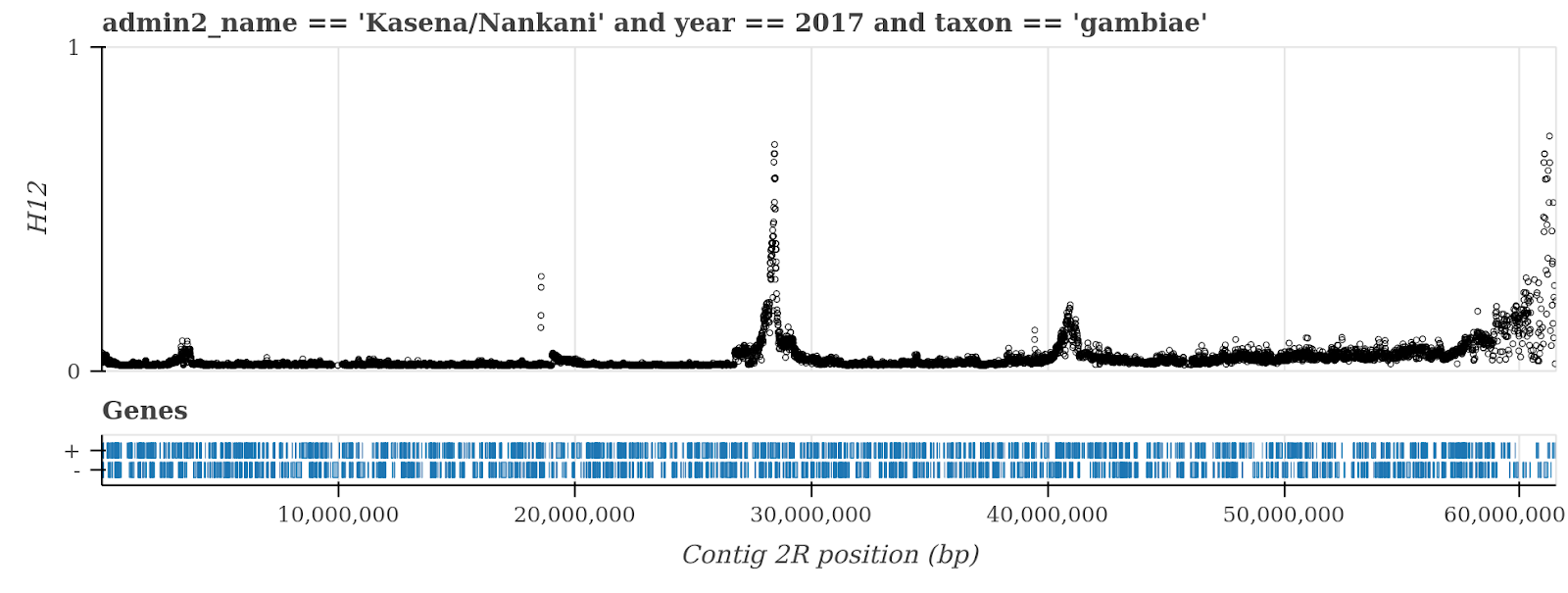 On the 2R chromosome arm we find signals of recent selection in both gambiae and coluzzii from northern Ghana, using the H12 statistic.

One of these signals sits on the Cyp6p3 locus, known to metabolise pyrethroids.

A second signal, covers a region containing the Keap1 gene.
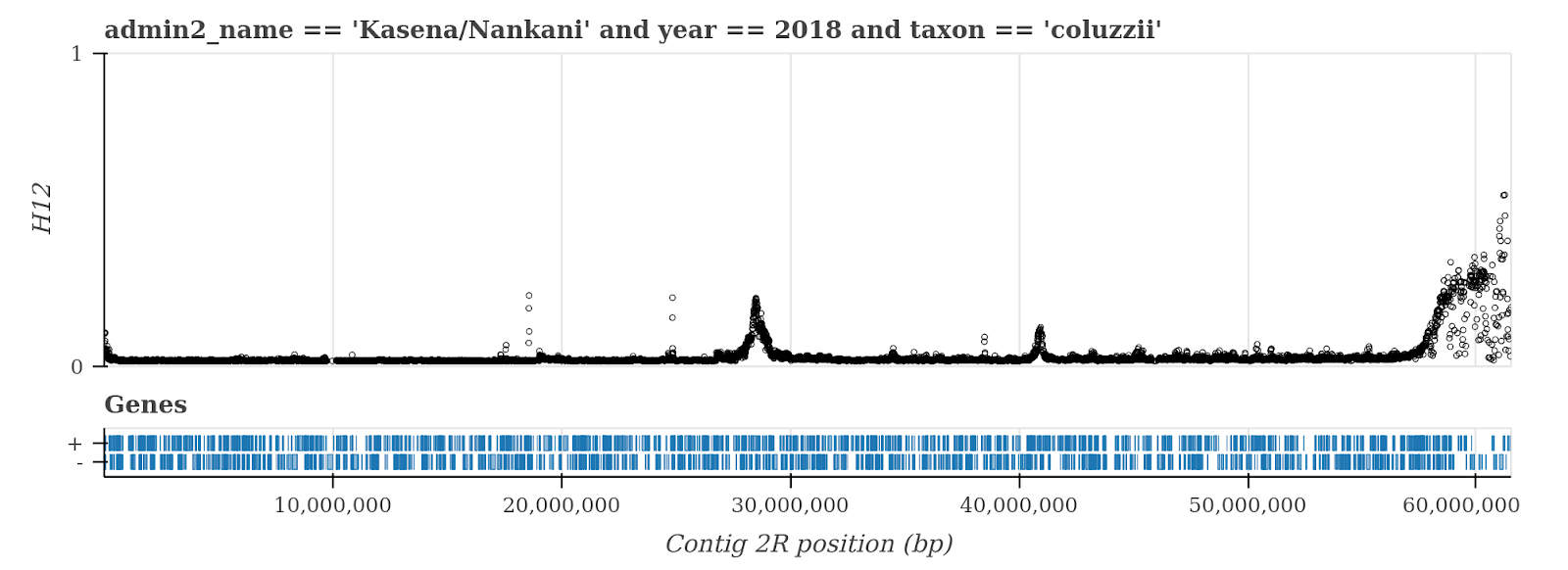 [Speaker Notes: Recent research (Ingham et al. 2017) has shown Keap 1 gene to be an upstream regulator of metabolic genes including Cyp6m2 and as such this result may be evidence of a novel insecticide resistance mechanism in Ghana.]
Summary
Produce summary statistics of vector abundance 
Use SNP and CNV datasets to :
Insecticide resistance (target site resistance)
Copy number variant (metabolic resistance)
Genetic diversity 
Population structure analysis (Pca, Fst etc)
Perform population scans for recent signatures of selection.
Questions or clarifications